CryptographyCS 555
Topic 30: El-Gamal Encryption
1
Recap
CPA/CCA Security for Public Key Crypto
Key Encapsulation Mechanism
2
A Quick Remark about Groups
3
A Quick Remark about Groups
4
El-Gamal Encryption
5
El-Gamal Encryption
6
Public Key: pk
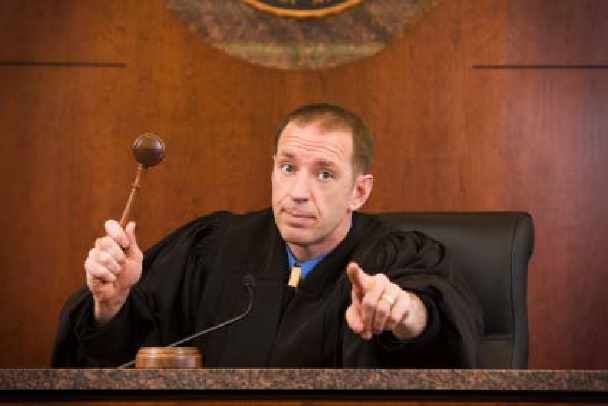 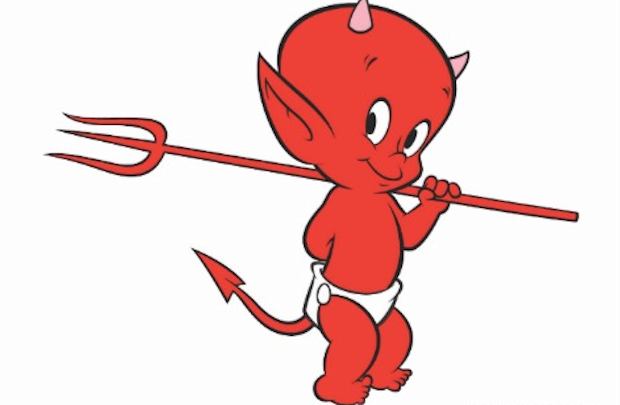 …
b’
Random bit b
(pk,sk) = Gen(.)
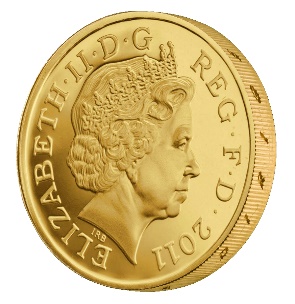 7
El-Gamal Encryption
8
Public Key: pk
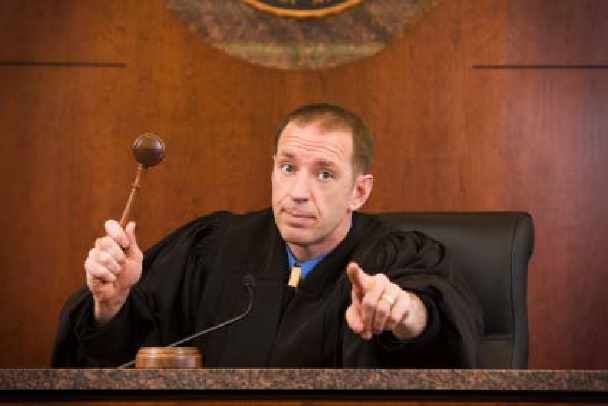 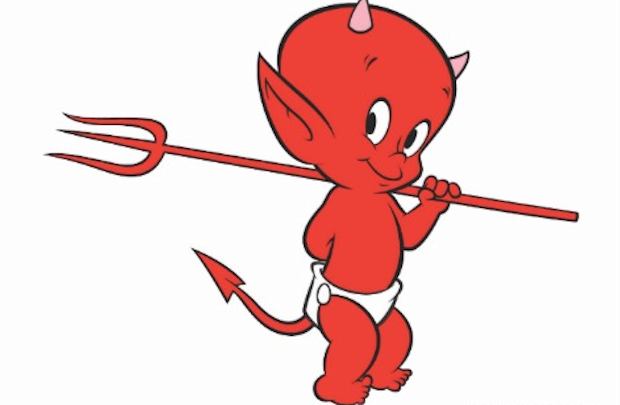 b’
Random bit b
(pk,sk) = Gen(.)
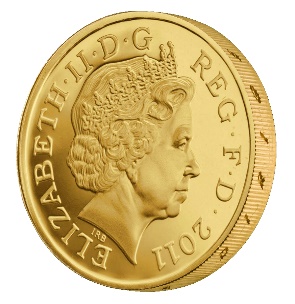 9
El-Gamal Encryption
10
El-Gamal Encryption
11
El-Gamal Encryption
12
El-Gamal Encryption
13
Key Encapsulation Mechanism (KEM)
14
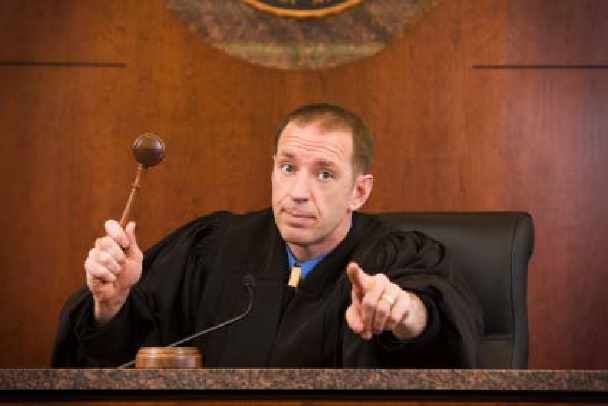 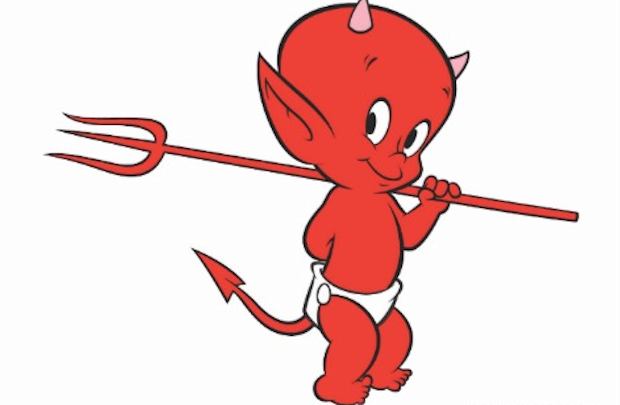 …
…
b’
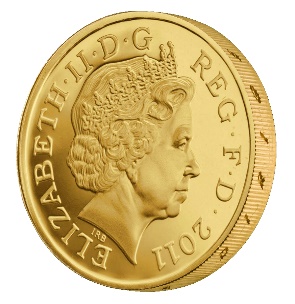 15
Recall: Last Lecture
CCA-Secure KEM from RSA in Random Oracle Model

What if we want security proof in the standard model?

Answer: DDH yields a CPA-Secure KEM in standard model
16
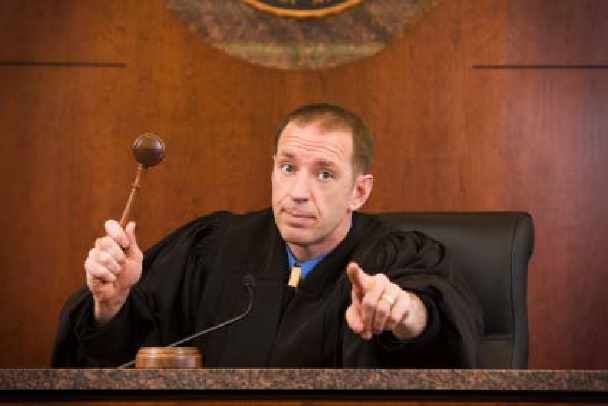 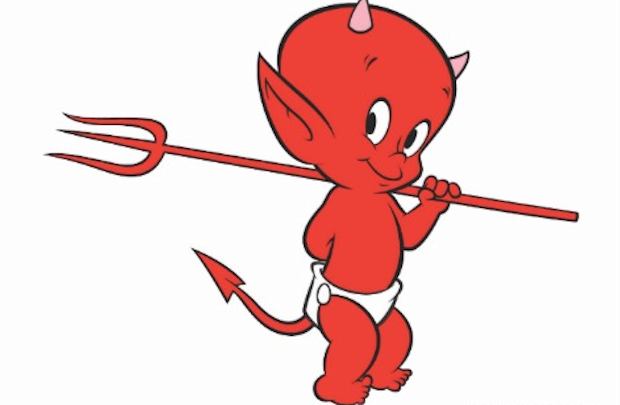 b’
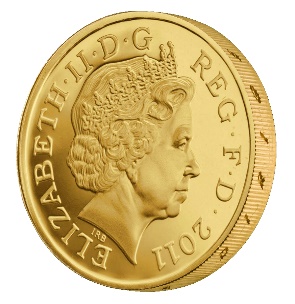 17
CCA-Secure Encryption from CPA-Secure KEM
18
CPA-Secure KEM with El-Gamal
19
CPA-Secure KEM with El-Gamal
20
CPA-Secure KEM with El-Gamal
21
CPA-Secure KEM with El-Gamal
22
CCA-Secure Variant in Random Oracle Model
23
CCA-Secure Variant in Random Oracle Model
24
CCA-Secure Variant in Random Oracle Model
25
Next Class: RSA Attacks + Fixes
Read Katz and Lindell: 11.5
26